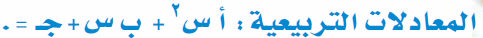 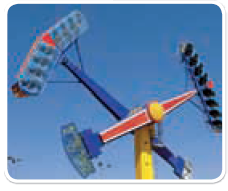 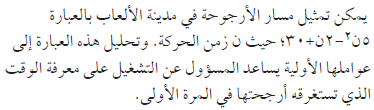 معامل ن2 في الدرس السابق ( 1 ) بينما معامل ن2 في    5 ن2 ــ 2 ن + 30  أكبر من ( 1 )
ما الفرق بين ثلاثيات الحدود في الدرس السابق وثلاثية الحدود  5 ن2 ــ 2 ن + 30  ؟
6 س2 + 17 س + 5
أوجد ثلاثية الحدود التي تساوي                      ( 3 س +1 ) ( 2 س + 5 )
كيف يرتبط معامل س2 بمعاملي س في العاملين  ؟
6 س2 + 17 س + 5
= 2 س × 3 س  +  17 س  +  5
أي أن :  6  =  2  ×  3
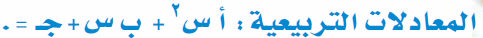 نختار العاملين اللذين حاصل جمعهما أو طرحهما  ب
نوجد كل عاملين حاصل ضربهما  أ جـ
إذا جمعنا عاملي  أ جـ  نكتب هذه الإشارة معهما
إذا طرحنا عاملي  أ جـ  نكتب هذه الإشارة مع الأكبر وعكسها مع الأصغر
أ جـ
أ س2     +     ب س     +      جـ
إذا كانت موجبة نجمع العاملين
نستبدل ب س بعاملي أ جـ
إذا كانت سالبة نطرح العاملين
نكمل التحليل بعد تجميع الحدود ونكتب نتيجة التحليل
حلل : 7 س2  +  29 س  +  4
4  ،  7
11
إشارة الأوسط مع العاملين
نجمع
2  ،  14
16
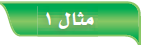 مثال
1  ،  28
29
28
نجمع
7 س2     +     29 س     +      4
7 س2  +  1 س  +  28 س  +  4
( 7 س2  +  1 س  )  +  ( 28 س  + 4  )
4 ( 7 س  +  1  )
س ( 7 س  +  1  )
+
( س  +  4 )
( 7 س  +  1 )
حلل :  5 س2  +  13 س  + 6
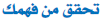 5  ،  6
11
3  ،  10
13
إشارة الأوسط مع العاملين
2  ،  15
نجمع
17
1  ،  30
31
30
نجمع
5 س2     +     13 س     +      6
5 س2  +  10 س  +  3 س  +  6
( 5 س2  +  10 س  )  +  ( 3 س  + 6  )
3 ( س  +  2  )
5 س ( س  +  2  )
+
( 5 س  +  3 )
( س  +  2 )
حلل :  6 س2  +  22 س  ــ  8
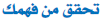 3  ،  4
1
إشارة الأوسط مع الأكبر وعكسها مع الأصغر
بأخذ 2 عامل مشترك
2  ،  6
نطرح
4
1  ،  12
11
12
نطرح
3 س2     +     11 س     ــ      4
3 س2  ــ  1 س  +  12 س  ــ  4
( 3 س2  ــ  1 س  )  +  ( 12 س  ــ 4  )
4 ( 3 س  ــ  1  )
س ( 3 س  ــ  1  )
+
( س  +  4 )
( 3 س  ــ  1 )
2
حلل :  2 ن2  ــ  ن  ــ  1
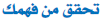 إشارة الأوسط مع الأكبر وعكسها مع الأصغر
نطرح
1  ،  2
1
2
نطرح
2 ن2      ــ      1 ن       ــ       1
2 ن2   ــ   2 ن   +   1 ن   ــ   1
( 2 ن2  ــ  2 ن  )  +  ( 1 ن  ــ  1  )
1 ( ن  ــ  1  )
2 ن  (  ن  ــ  1  )
+
( 2 ن  +  1 )
(  ن  ــ  1 )
حلل : 10 ص2 ــ  35 ص + 30
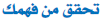 3  ،  4
7
إشارة الأوسط مع العاملين
بأخذ  5  عامل مشترك
2  ،  6
نجمع
8
1  ،  12
13
12
نجمع
2 ص2     ــ     7 ص      +      6
2 ص2  ــ  4 ص   ــ   3 ص   +   6
( 2 ص2  ــ  4 ص  )  ــ  ( 3 ص  ــ  6  )
3 ( ص  ــ  2  )
2 ص ( ص  ــ  2  )
ــ
( 2 ص  ــ  3 )
( ص  ــ  2 )
5
حلل : 4 ر2 ــ   ر  +  7
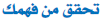 4  ،  7
11
لا يوجد عاملان مجموعهما  1
2  ،  14
16
1  ،  28
29
28
نجمع
4 ر2    ــ      ر      +      7
أي أن العبارة  4 ر2  ــ  ر  +  7  أولية
حلل : 2 س2 +  3 س  ــ  5
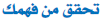 إشارة الأوسط مع الأكبر وعكسها مع الأصغر
2  ،  5
نطرح
3
1  ،  10
9
10
نطرح
2 س2     +     3 س     ــ      5
2 س2  ــ  2 س  +  5 س  ــ  5
( 2 س2  ــ  2 س  )  +  ( 5 س  ــ 5  )
5 ( س  ــ  1  )
2 س ( س  ــ  1  )
+
( 2 س  +  5 )
( س  ــ  1 )
حلل : 2 س2 +  22 س  +   56
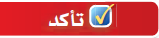 4  ،  7
11
إشارة الأوسط مع العاملين
بأخذ  2  عامل مشترك
2  ،  14
نجمع
16
1  ،  28
29
28
نجمع
1 س2     +     11 س     +      28
1 س2  +  7 س  +  4 س  +  28
( 1 س2  +  7 س  )  +  ( 4 س  + 28  )
4 ( س  +  7  )
س ( س  +  7  )
+
( س  +  4 )
( س  +  7 )
2
حلل : 5 س2 ــ  3 س  +   4
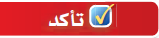 4  ،  5
9
2  ،  10
12
لا يوجد عاملان مجموعهما  3
1  ،  20
21
20
نجمع
5 س2     ــ     3 س      +      4
أي أن العبارة  5 س2  ــ  3 س  +  4  أولية
6  ،  10
4
حلل : 3 س2 ــ  11 س  ــ   20
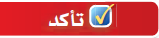 5  ،  12
7
4  ،  15
11
إشارة الأوسط مع الأكبر وعكسها مع الأصغر
3  ،  20
نطرح
17
2  ،  30
28
1  ،  60
59
60
نطرح
3 س2      ــ     11 س     ــ      20
3 س2  ــ  15 س  +  4 س  ــ  20
( 3 س2  ــ  15 س  )  +  ( 4 س  ــ 20  )
4 ( س  ــ  5  )
3 س ( س  ــ  5  )
+
( 3 س  +  4 )
( س  ــ  5 )
حل المعادلة  :  2 س2 +  9 س  +  9  =  0
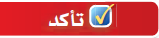 2 س2  +  6 س  +  3 س   +   9  =  0
( 2 س2  +  6 س )  +  ( 3 س   +   9 )  =  0
2 س ( س  +  3 )  +  3 ( س   +   3 )  =  0
( س   +  3 ) ( 2 س   +  3 )  =  0
3
3
2 س  +  3  =  0
س  +  3  =  0
2
2
2 س          =  ــ 3
س          =  ــ  3
س             =  ــ
ــ  3   ،    ــ
حل المعادلة :
حل المعادلة  :  3 س2 ــ  10 س  +  8  =  0
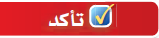 3 س2  ــ  6 س  ــ  4 س   +   8  =  0
( 3 س2  ــ  6 س )  ــ  ( 4 س   ــ   8 )  =  0
3 س ( س  ــ  2 )  ــ  4 ( س   ــ   2 )  =  0
( س   ــ  2 ) ( 3 س   ــ  4 )  =  0
4
4
3 س  ــ  4  =  0
س  ــ  2  =  0
3
3
3 س          =   4
س          =   2
س             =
2    ،
حل المعادلة :
حل المعادلة  :  2 س2 ــ  17 س  +  30  =  0
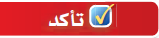 2 س2  ــ  12 س  ــ  5 س   +   30  =  0
( 2 س2  ــ  12 س )  ــ  ( 5 س   ــ   30 )  =  0
2 س ( س  ــ  6 )  ــ  5 ( س   ــ   6 )  =  0
( س   ــ  6 ) ( 2 س   ــ  5 )  =  0
5
5
2 س  ــ  5  =  0
س  ــ  6  =  0
2
2
2 س          =   5
س          =   6
س             =
6    ،
حل المعادلة :
قذف شخص الكرة إلى أعلى من سطح بناية ارتفاعها 20 م والمعادلة                   ع = ــ 5 ن2 + 16 ن + 20 حيث ع تمثل الارتفاع بعد ن ثانية . إذا سقطت الكرة على شرفة ارتفاعها 4 م عن الأرض ، فكم ثانية بقيت الكرة في الهواء
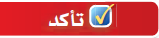 5 ن2  ــ   16 ن   ــ  16  =  0
( ن  ــ  4 ) ( 5 ن   +  4 )  =  0
ع =  4
ع = ــ 5 ن2 + 16 ن + 20
ن  ــ  4  =  0
5 ن  +  4  =  0
4
5
4 = ــ 5 ن2 + 16 ن + 20
5 ن          =  ــ 4
ن          =   4
0 = ــ 5 ن2 + 16 ن + 16
ن           = ــ
4  ثوان
الزمن الذي بقيته الكرة في الهواء =
0 = 5 ن2 ــ 16 ن ــ 16